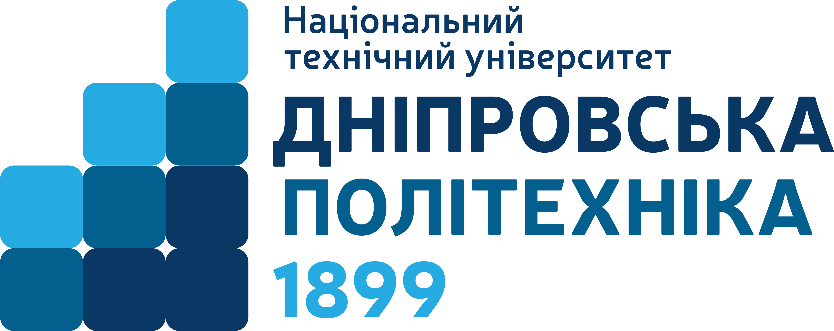 Щодо вибору навчальних дисциплін здобувачами вищої освіти
Формування переліку вибіркових дисциплін
Формування переліку та обрання навчальних дисциплін здобувачами вищої освіти у 2020/2021 навчальному році
 здійснюється відповідно до Положення про формування переліку та обрання навчальних дисциплін здобувачами вищої освіти Національного технічного університету «Дніпровська політехніка», що затверджене Вченою радою 17 січня 2020 року (протокол № 1). 
(Сайт НТУ «ДП»/ Про університет/  Діяльність/ Установчі документи/ ПОЛОЖЕННЯ про формування переліку та обрання навчальних дисциплін здобувачами вищої освіти Національного технічного університету «Дніпровська політехніка» (від 17 січня 2020, зі змінами) https://www.nmu.org.ua/ua/content/activity/us_documents
О-1
Матеріали стосовно методичного та кадрового забезпечення навчальних дисциплін, які планується включити в перелік вибіркових надаються до деканатів завідувачами кафедр у друкованому та/або електронному вигляді. У разі подання в електронному вигляді матеріали надсилаються із власних акаунтів корпоративних поштових сервісів університету *@nmu.one або *@nmu.org.ua на електронну адресу відповідальної особи факультету (інституту) за координацію та контроль процедури обрання навчальних дисциплін здобувачами вищої освіти.
О-2
Кафедра повинна подати в деканат на розгляд робочій групі: − робочу програму навчальної дисципліни та силабус; − кадрове забезпечення викладання навчальної дисципліни відповідно до Положення про акредитацію освітніх програм, 
за якими здійснюється підготовка здобувачів вищої освіти; − інші елементи навчально-методичного забезпечення дисципліни (авторські / у співавторстві), що затверджені рішенням кафедри.
О-3
Перелік вибіркових навчальних дисциплін формується окремо за першим (бакалаврським) та другим (магістерським) рівнями на навчальний рік у межах факультету (інституту).До Переліку включаються дисципліни, які спрямовані на розвиток Soft Skills, та вибіркові фахові дисципліни. Сформований Перелік за першим (бакалаврським) та другим (магістерським) рівнями затверджується вченою радою факультету (інституту) і надається до навчально-методичного відділу та до інформаційно-комп’ютерного комплексу (ІКК) для оприлюднення на офіційному вебсайті Університету.
О-4
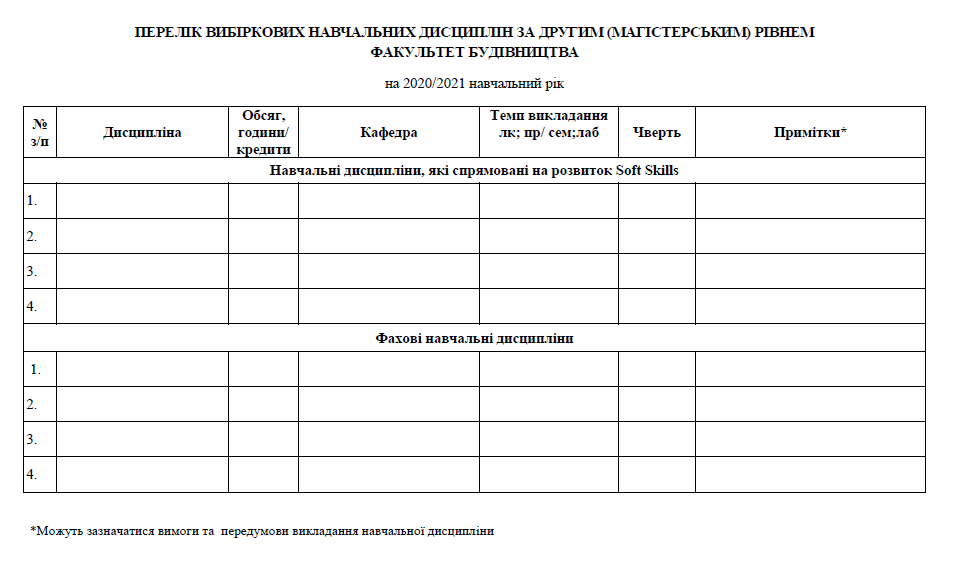 Перелік вибіркових навчальних дисциплін, який затверджується вченою радою факультету (інституту),  формується один для всіх спеціальностей у межах факультету (інституту) .
О-5
Формування переліку вибіркових фахових навчальних дисциплін в ІАС «Деканат» здійснюють відповідальні особи факультету за координацію та контроль процедури обрання навчальних дисциплін здобувачами вищої освіти.


Формування переліку дисциплін, які спрямовані на розвиток Soft Skills, в ІАС «Деканат» здійснює навчально-методичний відділ.
О-6
Процес формування переліку та розподілу вибіркових фахових дисциплін в ІАС «Деканат»
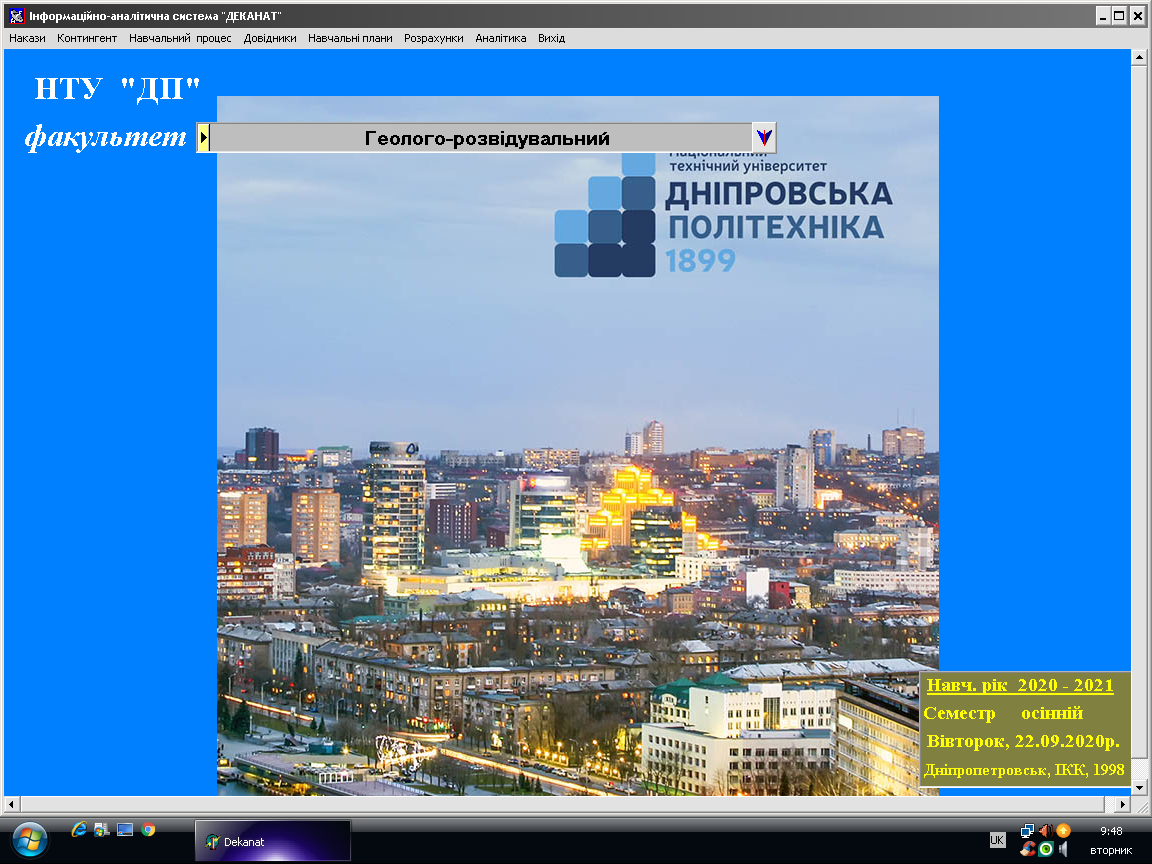 У процесі формування переліку вибіркових фахових дисциплін в ІАС «Деканат» інформація  заноситься окремо для кожної спеціальності
О-7
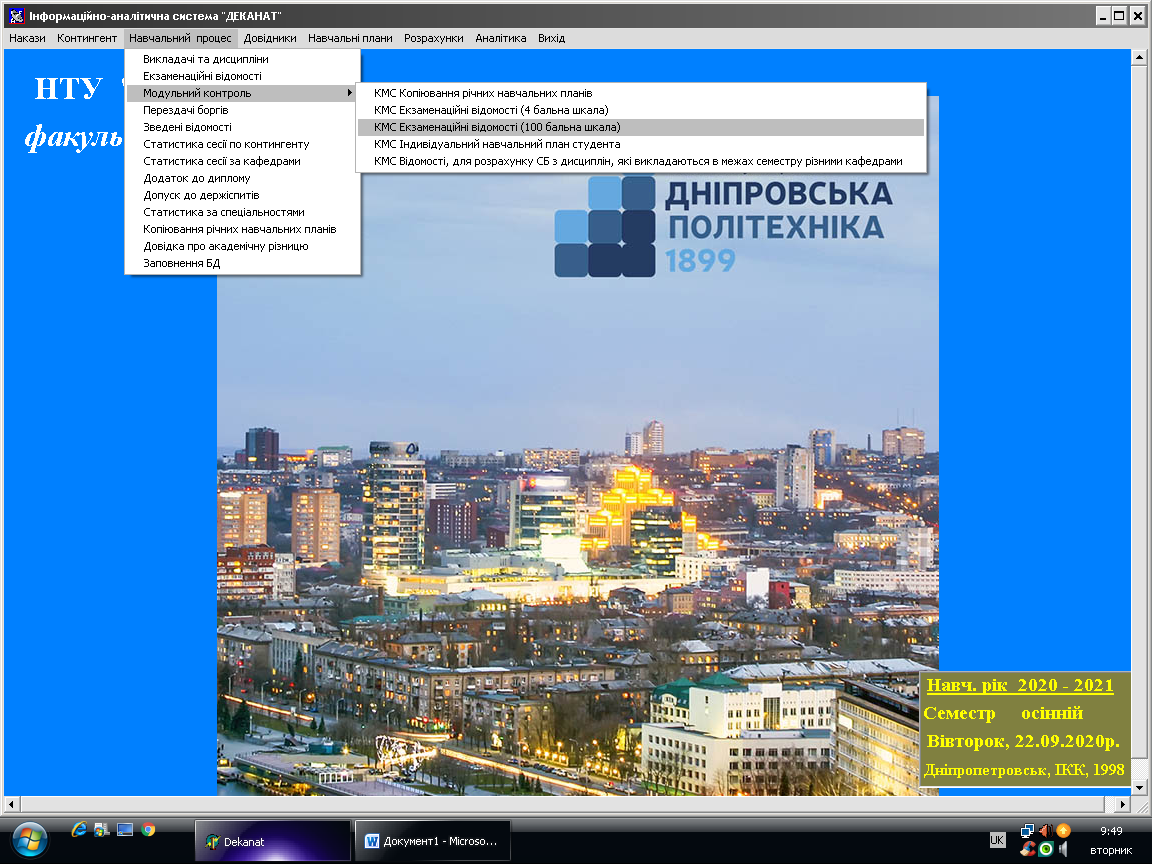 Початок роботи в програмі щодо обрання вибіркових фахових дисциплін
О-8
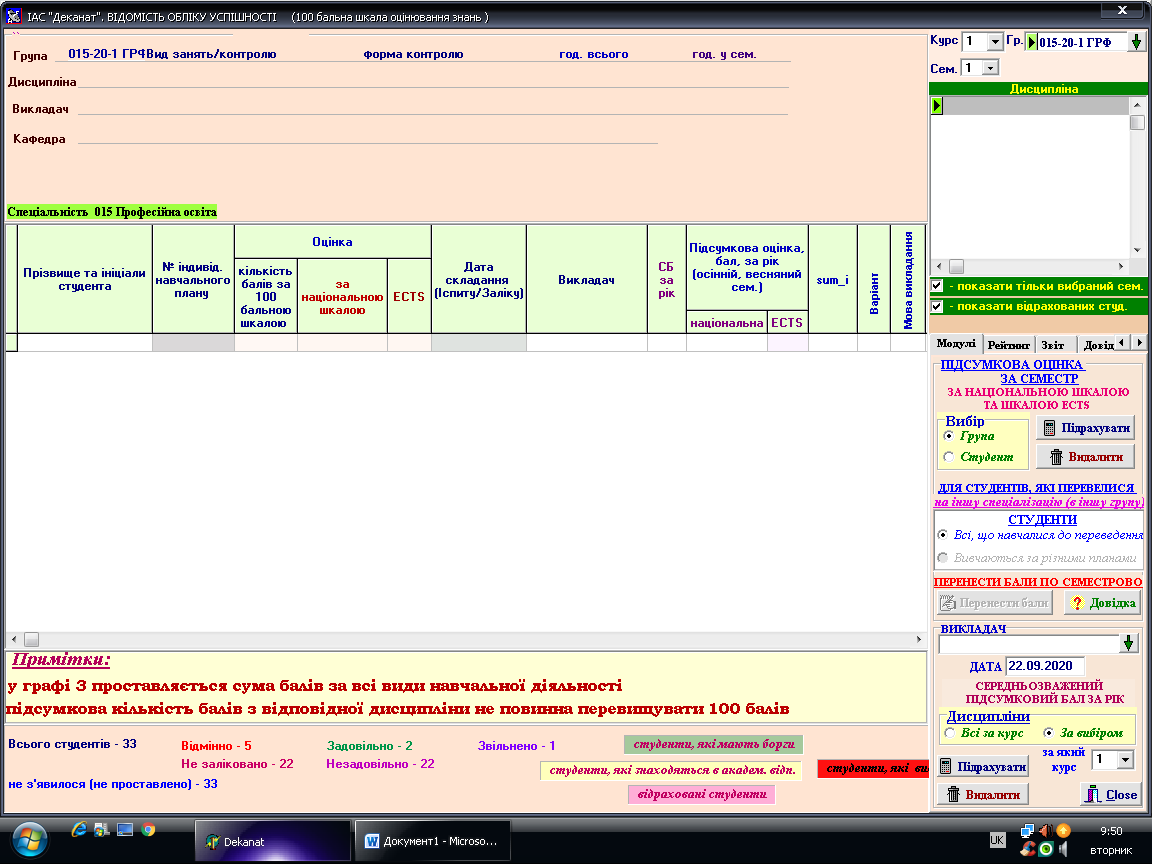 Вибираємо  закладку «Рейтинг»
О-9
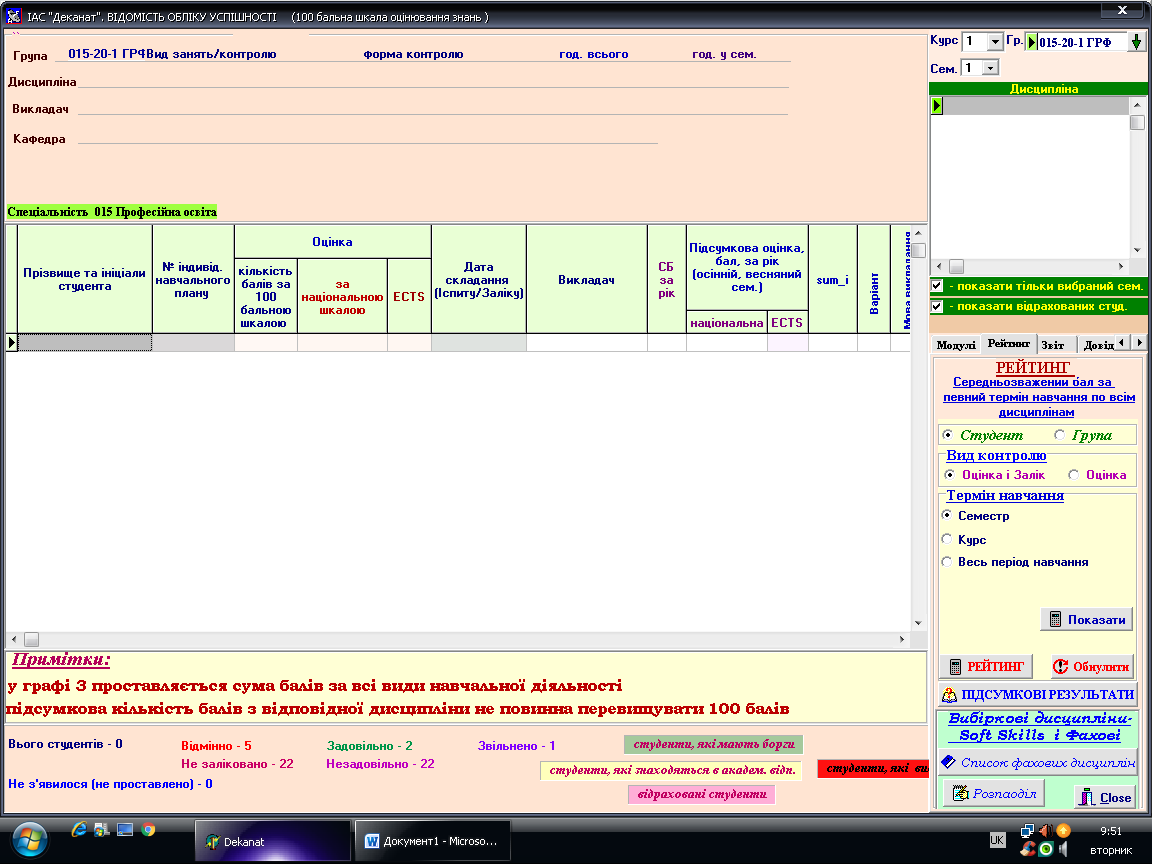 Обираємо «Список фахових дисциплін»
О-10
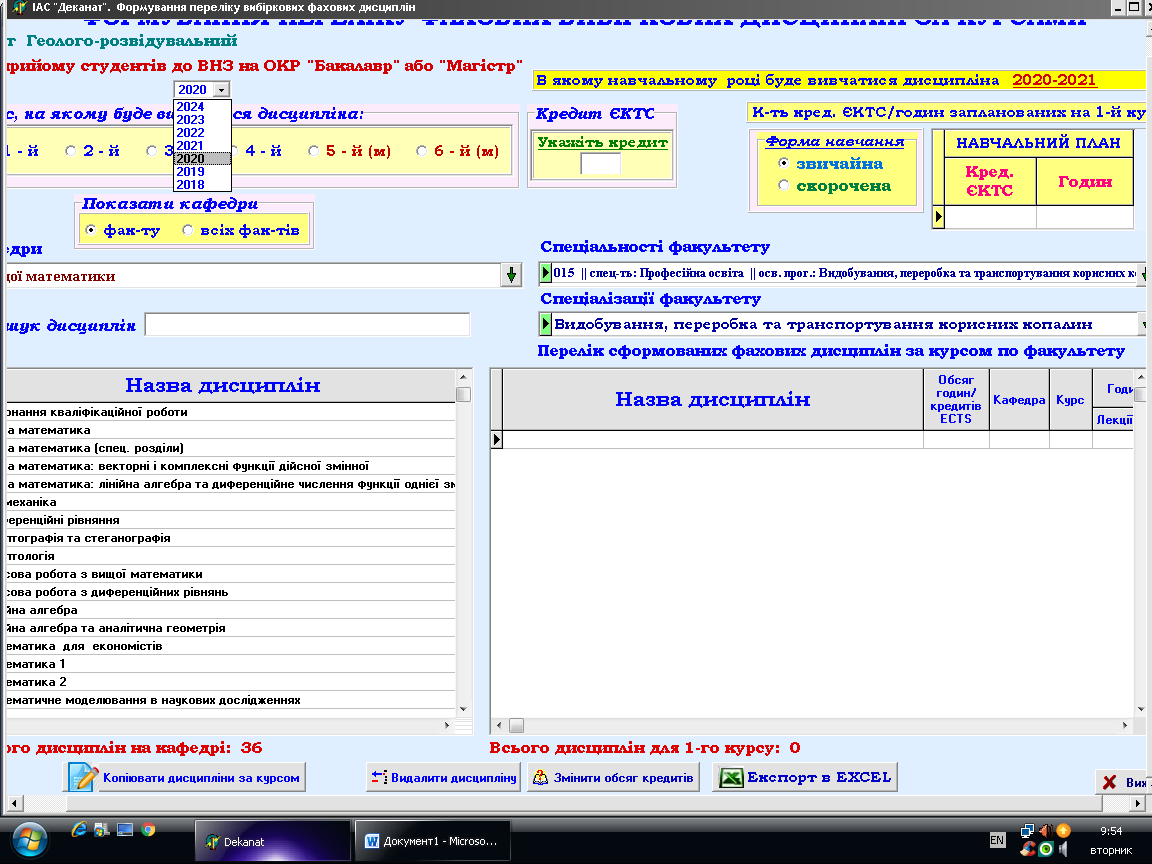 Обираємо рік вступу,  курс та форму навчання
О-11
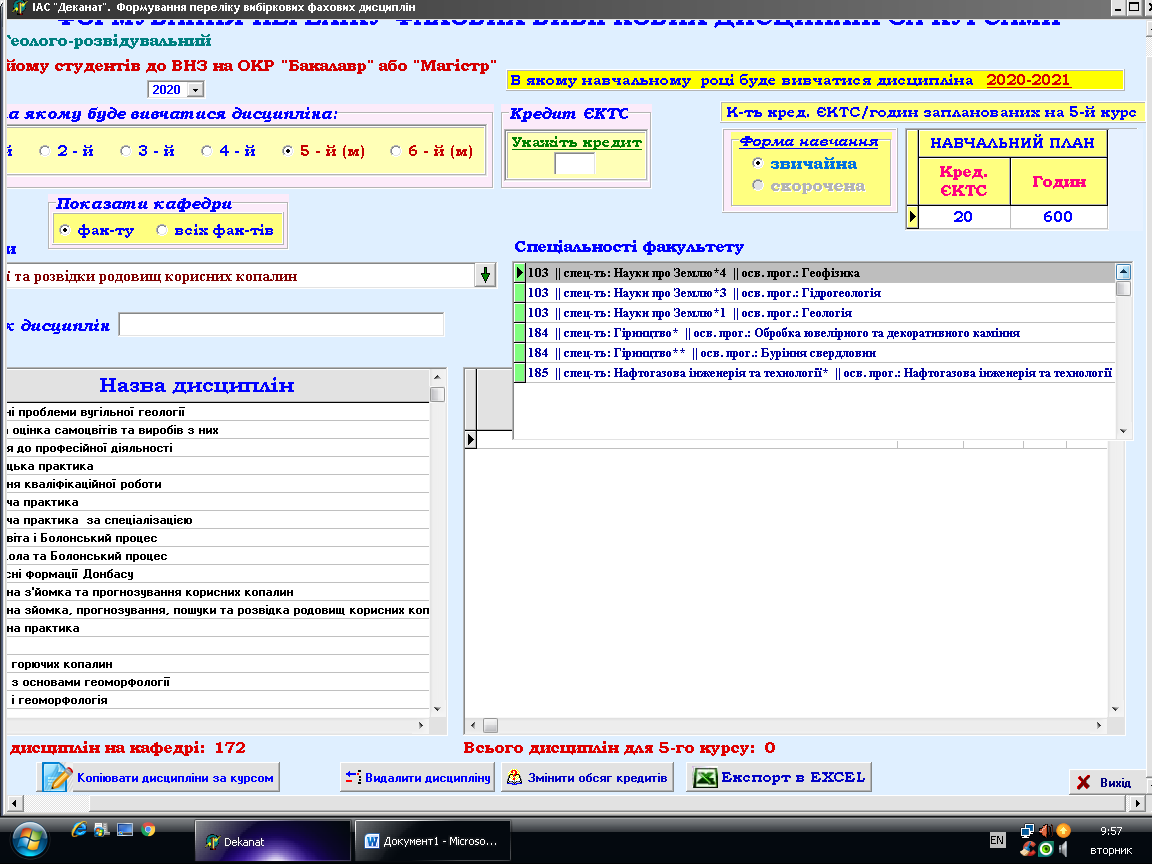 Обираємо спеціальність факультету, за якою 
формується перелік в ІАС «Деканат»
О-12
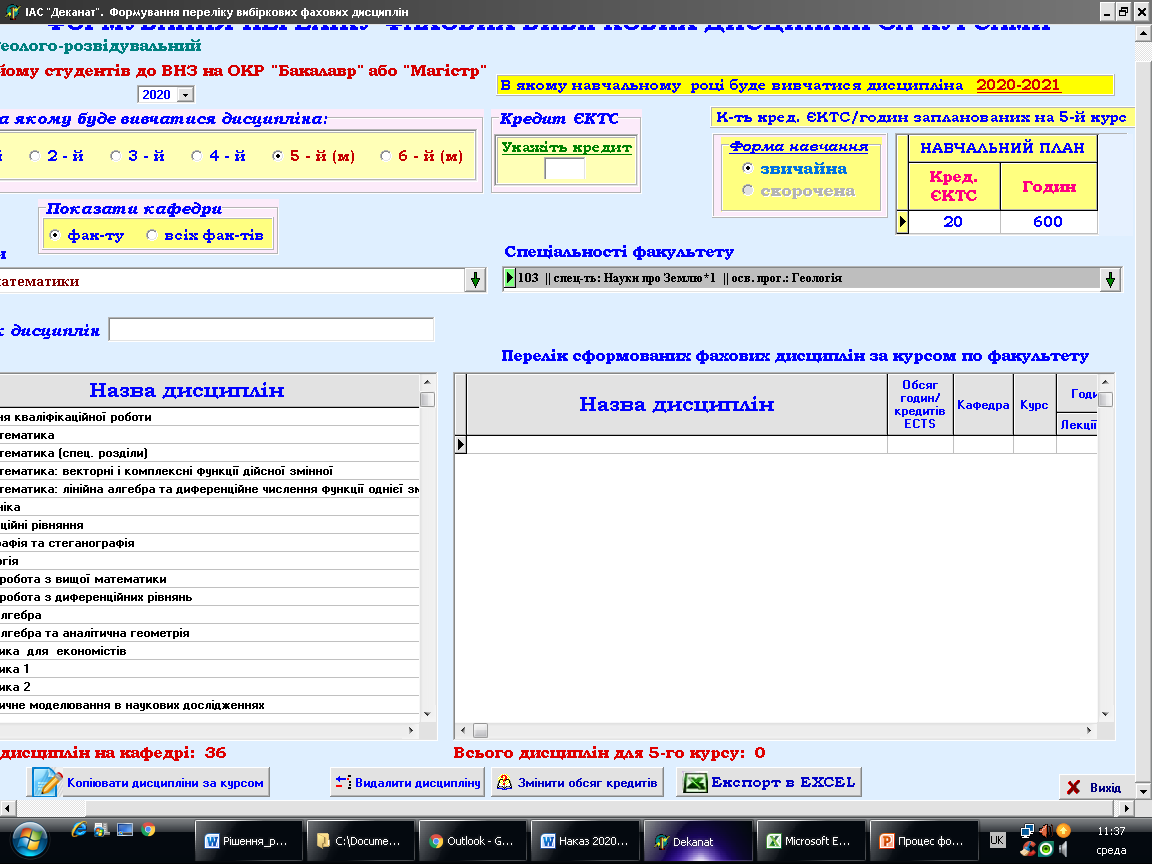 Загальна кількість кредитів ЄКТС для спеціальності 
за фаховими дисциплінами виводиться  на екран
О-13
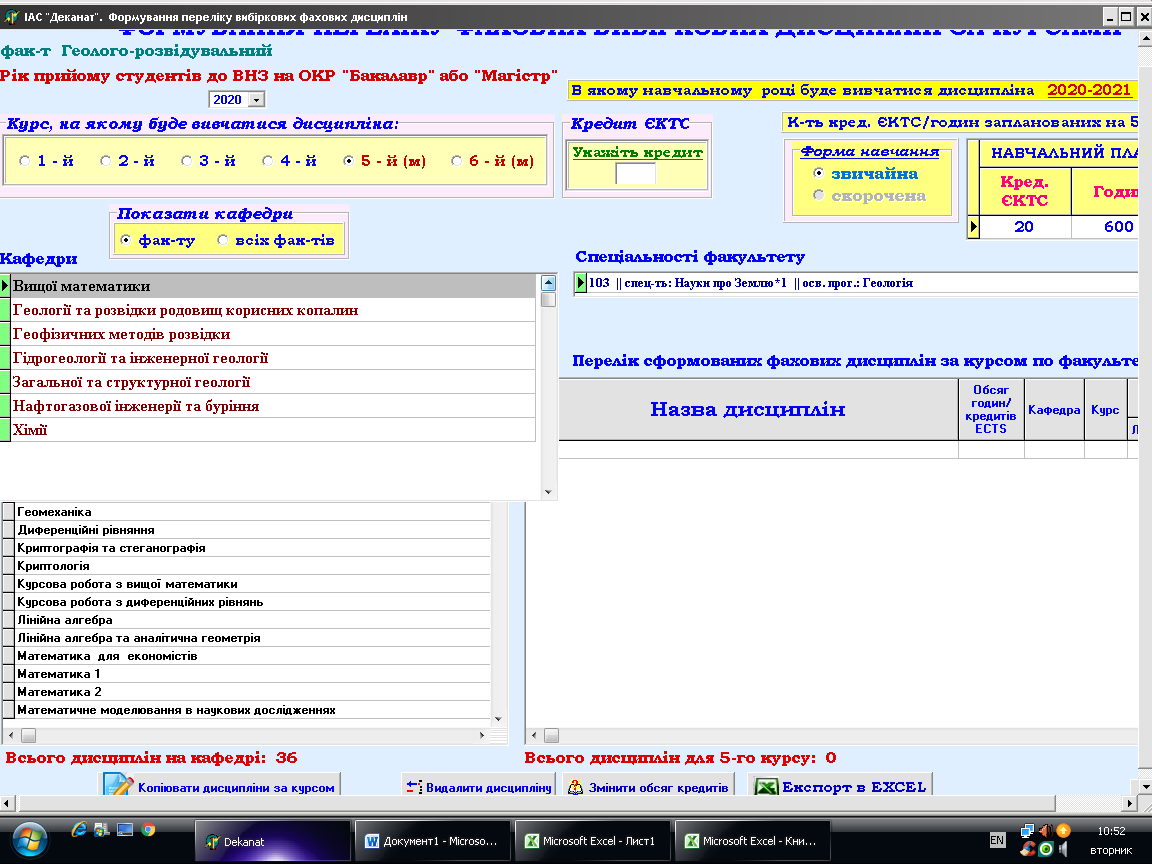 Обираємо факультет (якщо дисципліна подана кафедрою іншого факультету) та кафедру, на якій викладається дисципліна із затвердженого переліку
О-14
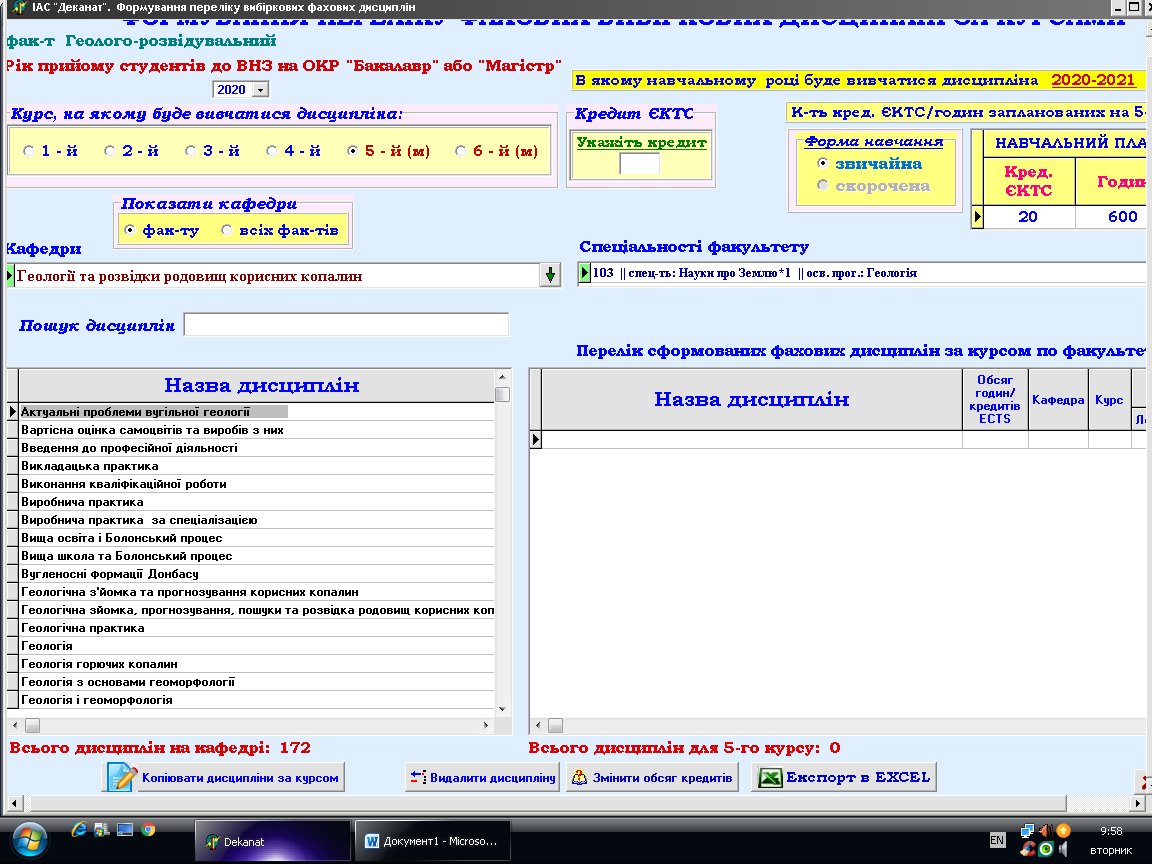 Обираємо дисципліну із затвердженого переліку 
(можна користуватися пошуком дисциплін)
О-15
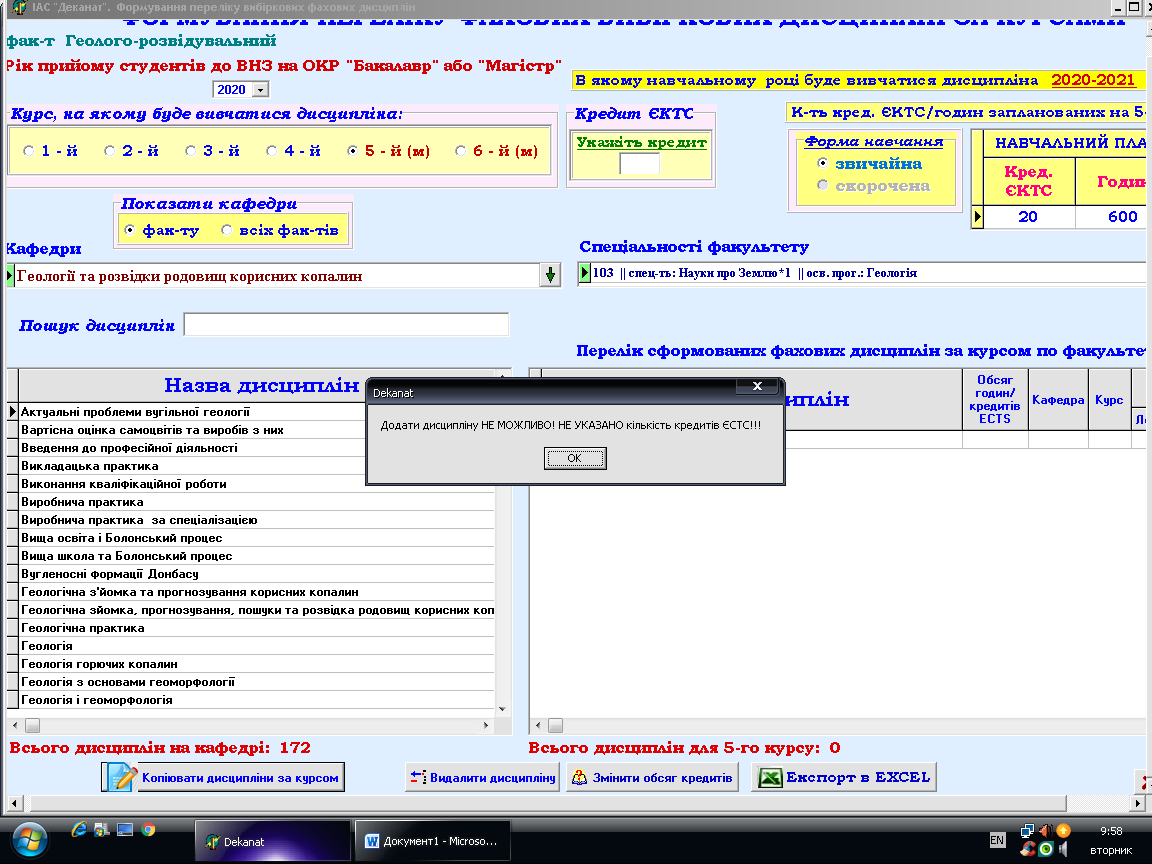 Якщо не вказані  кредити ЄКТС для обраної дисципліни з'являється попередження.
О-16
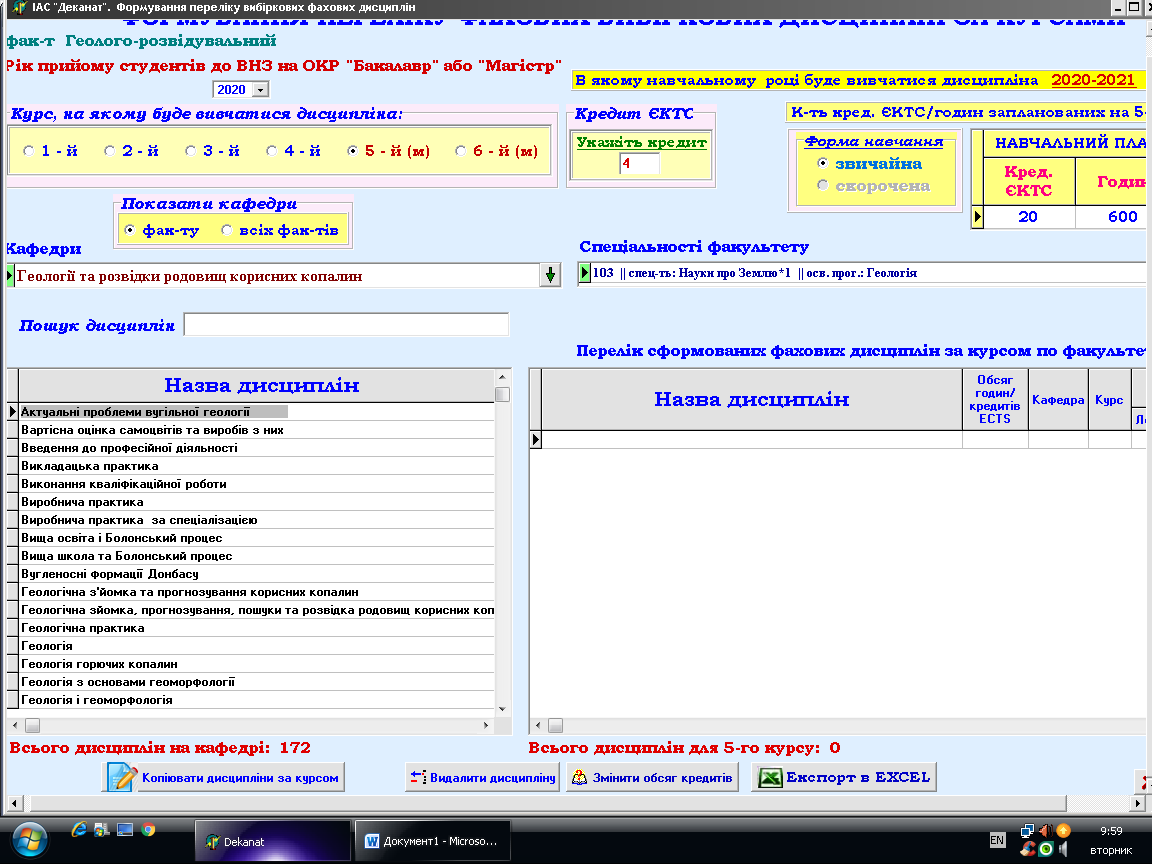 Вказуємо кредити ЄКТС для обраної дисципліни.  
Обсяг вибіркових дисциплін має бути кратний 4 кредитам ЄКТС
О-17
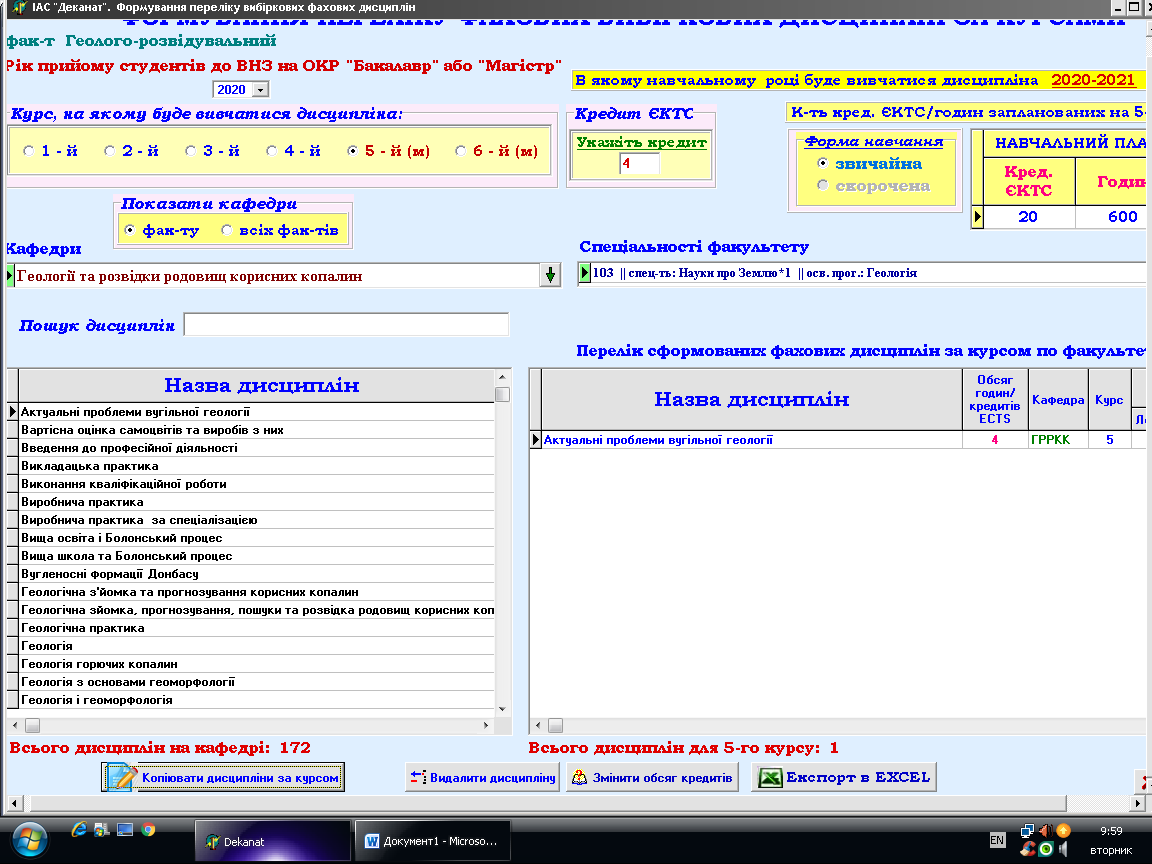 Копіюємо дисципліну, вона з'являється в «Переліку сформованих дисциплін …»
О-18
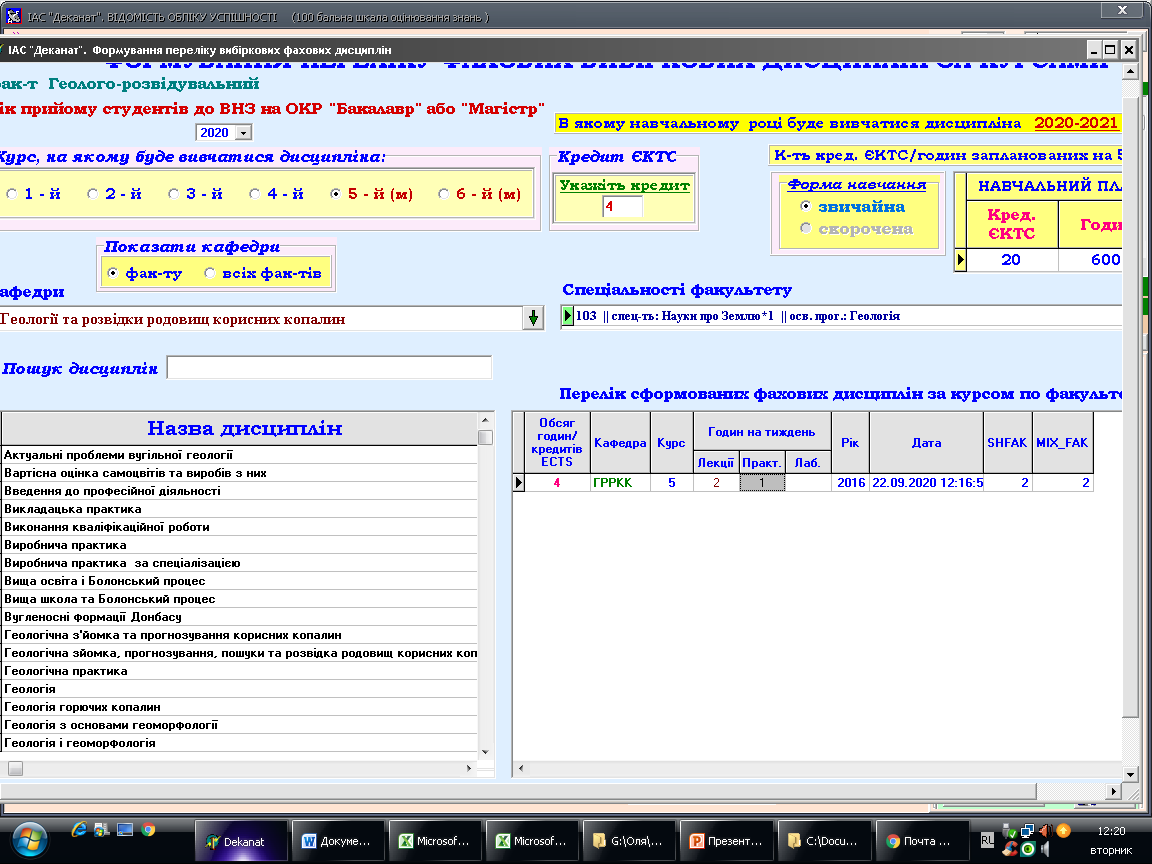 Переходимо в «Перелік…» і вносимо години на тиждень для кожної дисципліни за видами навчальних занять
О-19
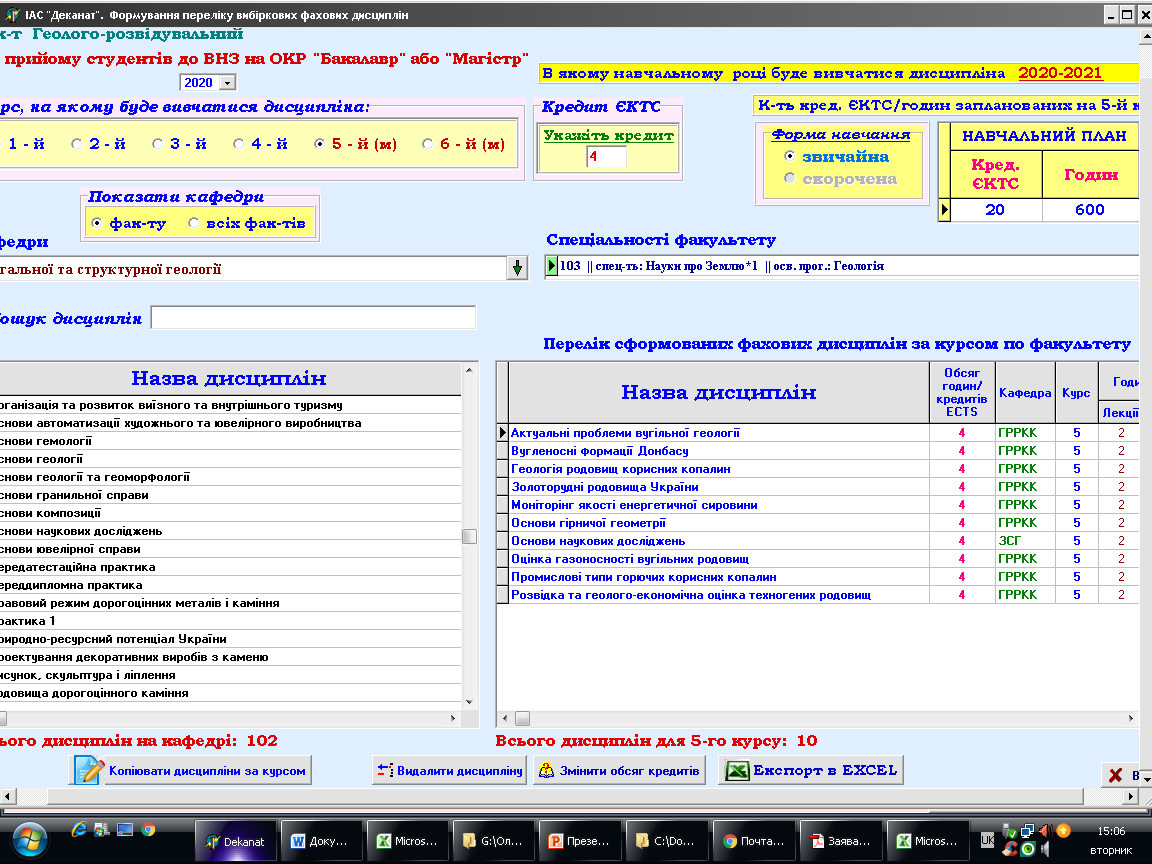 Натиснувши на «Експорт в EXCEL» отримуємо 
«ПЕРЕЛІК ВИБІРКОВИХ ФАХОВИХ НАВЧАЛЬНИХ ДИСЦИПЛІН»
О-20
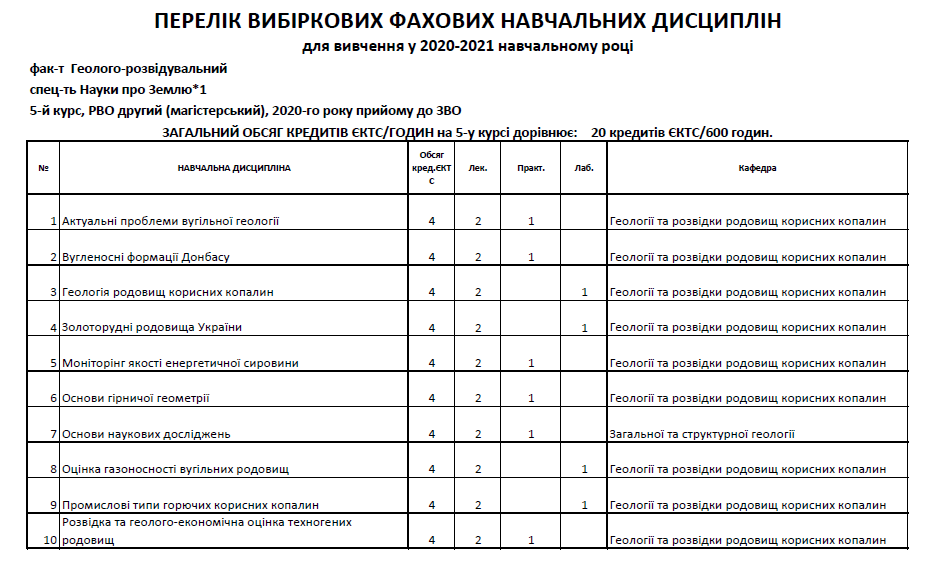 «ПЕРЕЛІК ВИБІРКОВИХ ФАХОВИХ НАВЧАЛЬНИХ ДИСЦИПЛІН» 
у форматі документу EXCEL
О-21
Якщо обрання фахових вибіркових дисциплін студентом відбувається в особистому кабінеті здобувача, відповідальна  особа контролює процес розподілу дисциплін за здобувачами в 
ІАС «Деканат»
О-22
Процес розподілу  вибіркових фахових дисциплін в ІАС «Деканат»
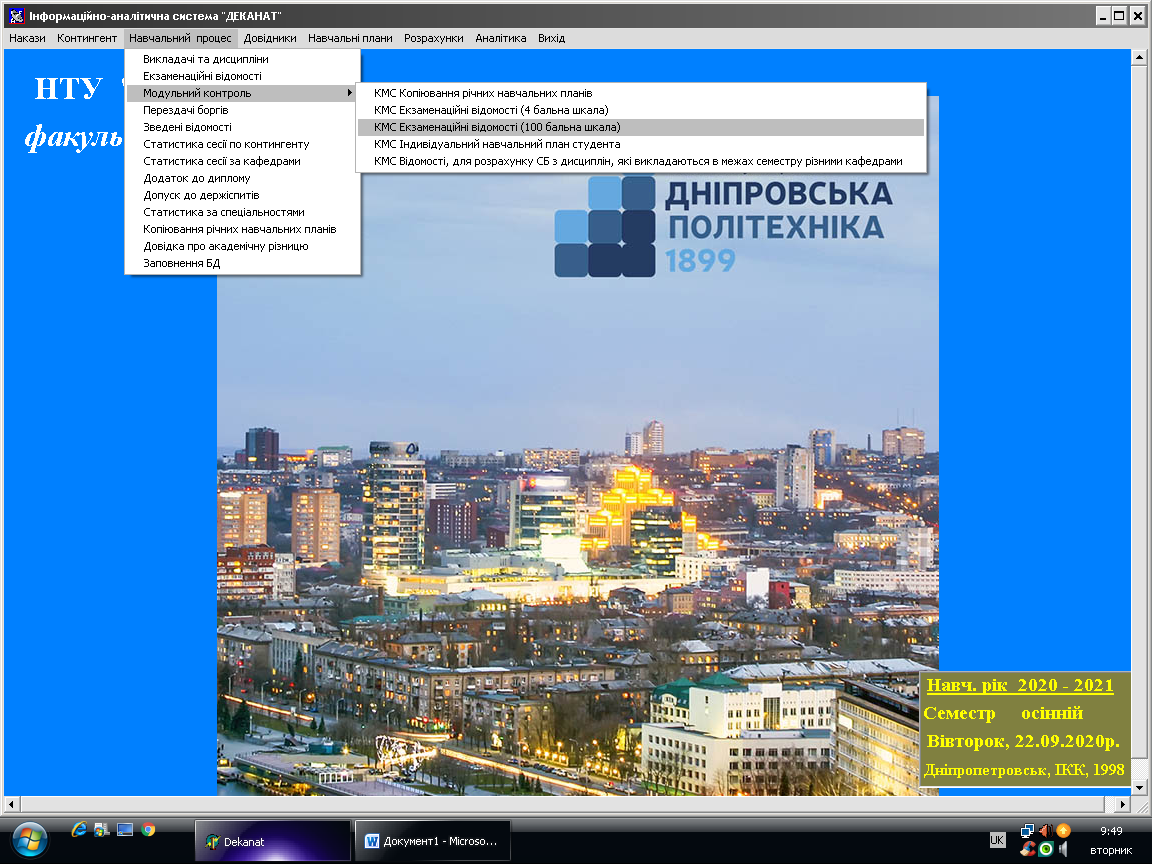 О-23
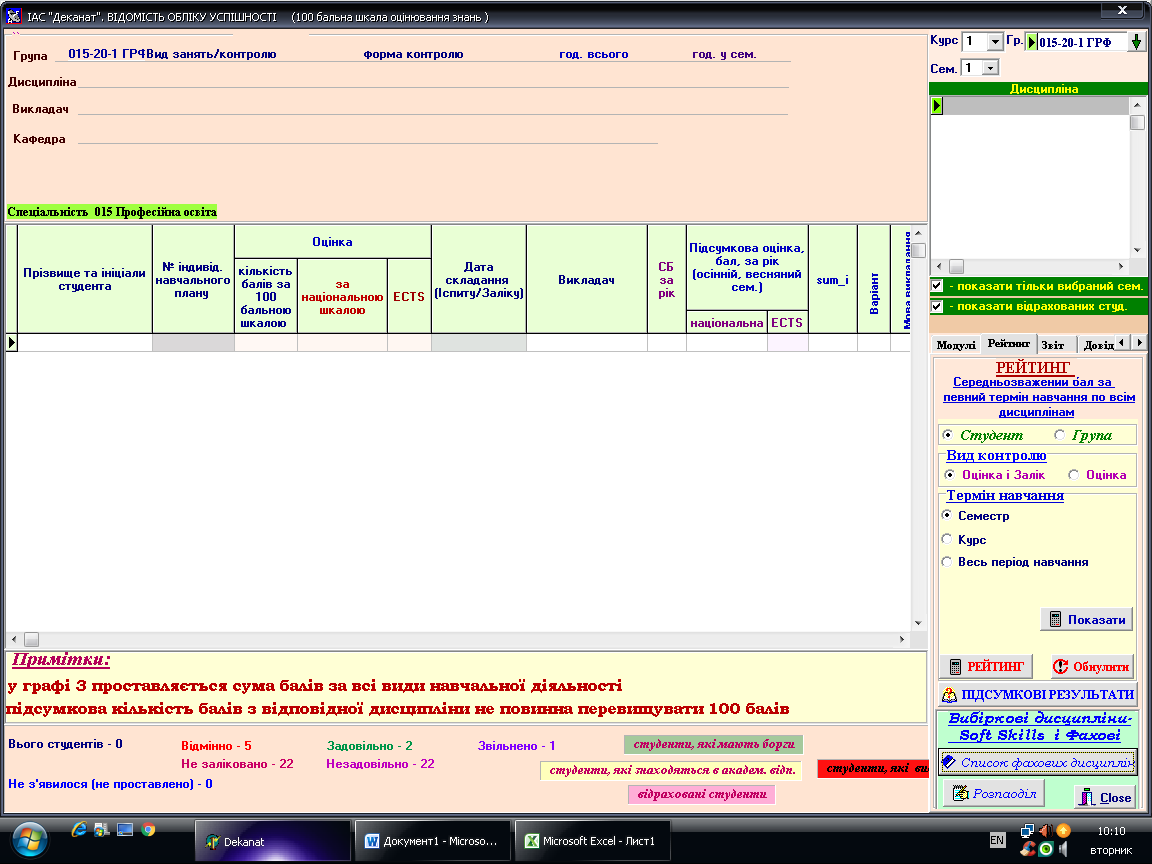 Переходимо  до закладки «Розподіл»
О-24
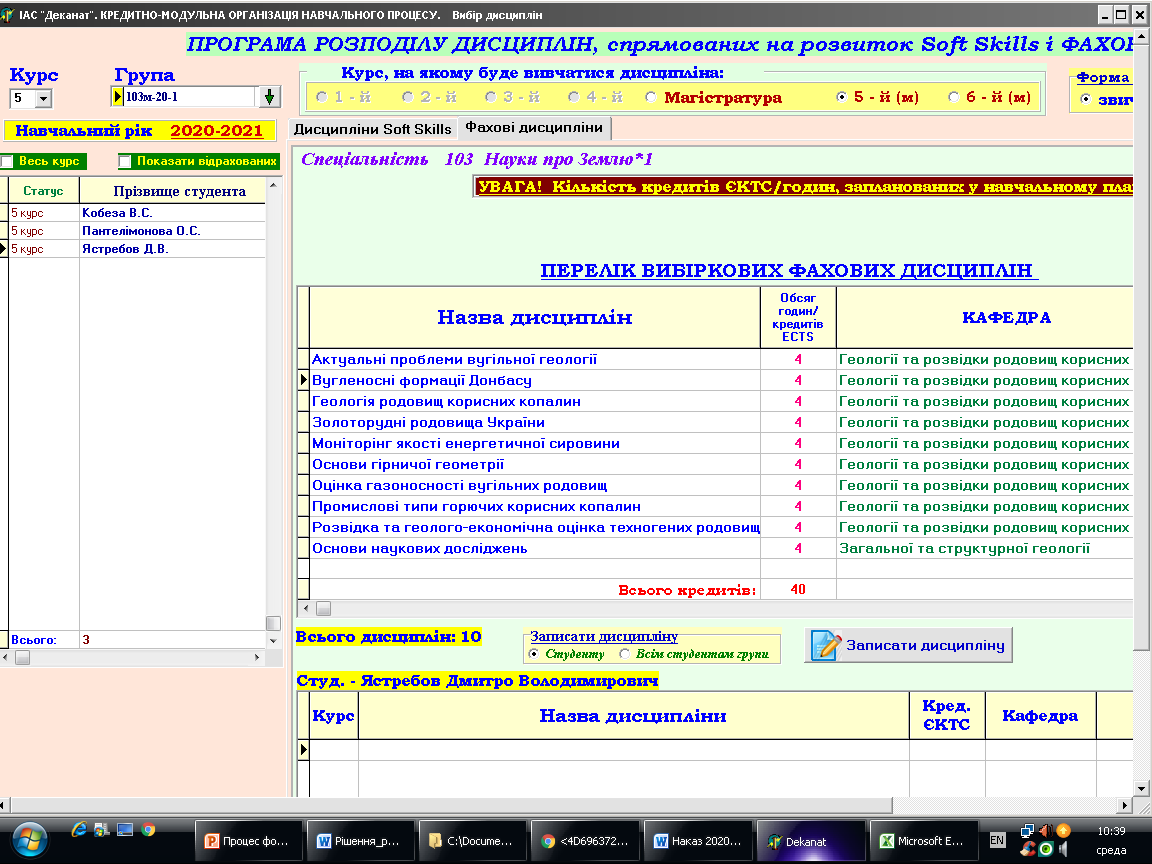 Обираємо вкладку фахові дисципліни, курс навчання, групу, курс, на якому буде вивчатися дисципліна, прізвище студента і контролюємо, які дисципліни обрав студент в особистому кабінеті здобувача
О-25
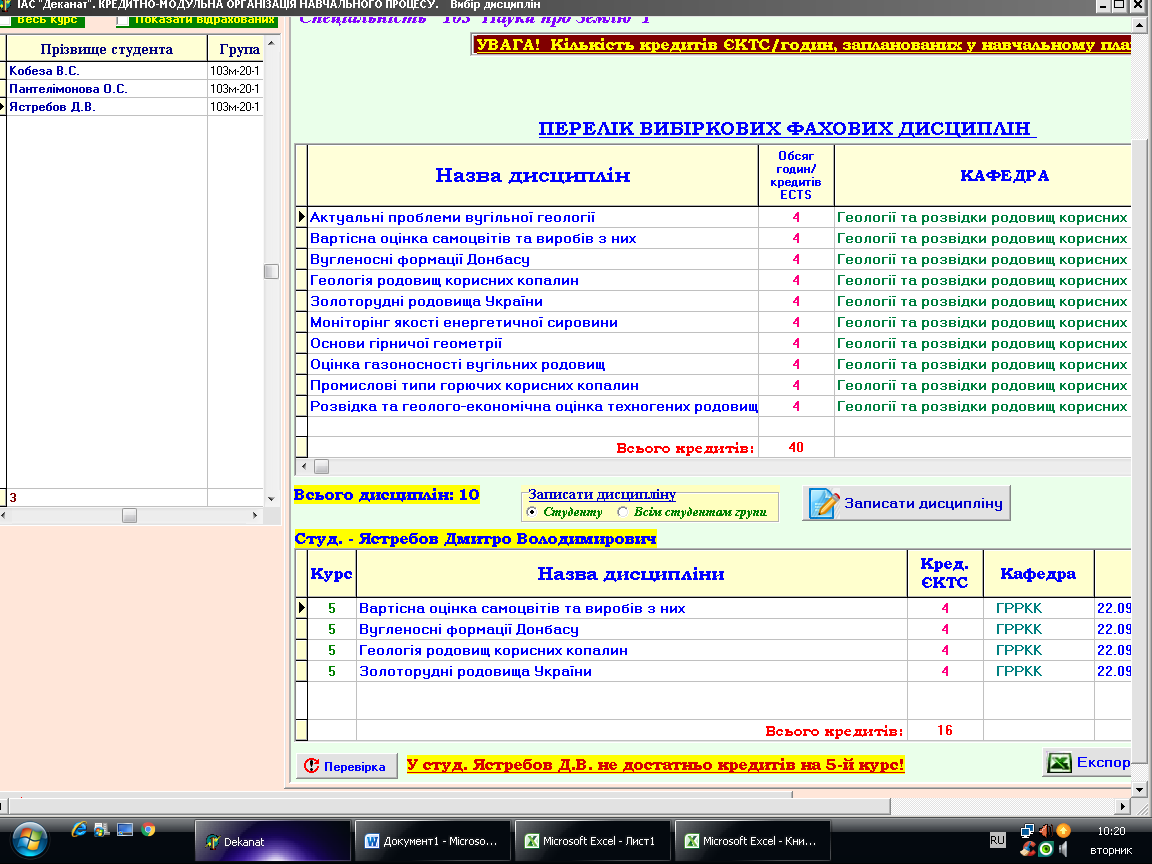 Якщо студент обрав не достатню кількість кредитів ЄКТС , з'являється відповідна інформація
О-26
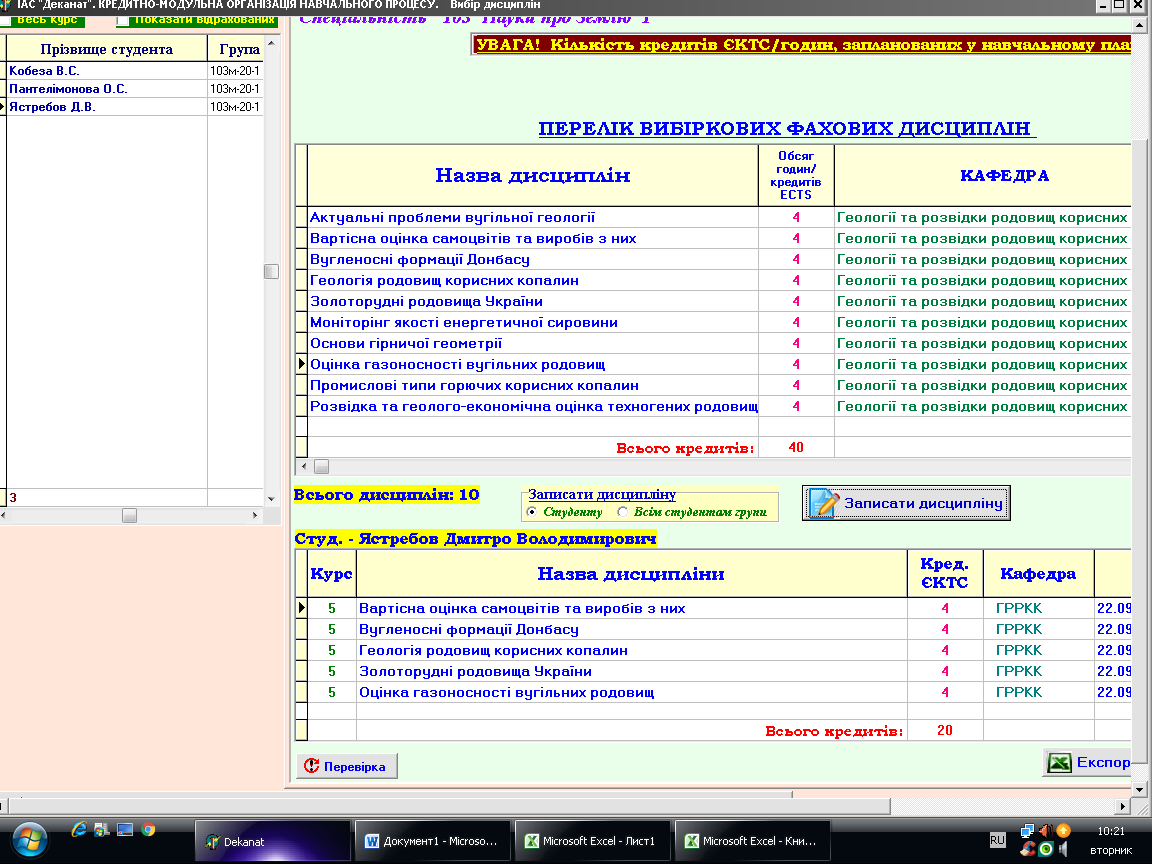 Приклад обрання достатньої кількості  кредитів ЄКТС студентом
О-27
Якщо обрання вибіркових фахових дисциплін відбувається за заявою студента (не в особистому кабінеті здобувача) відповідальній особі необхідно записати обрані дисципліни студенту в ІАС «Деканат»
О-28
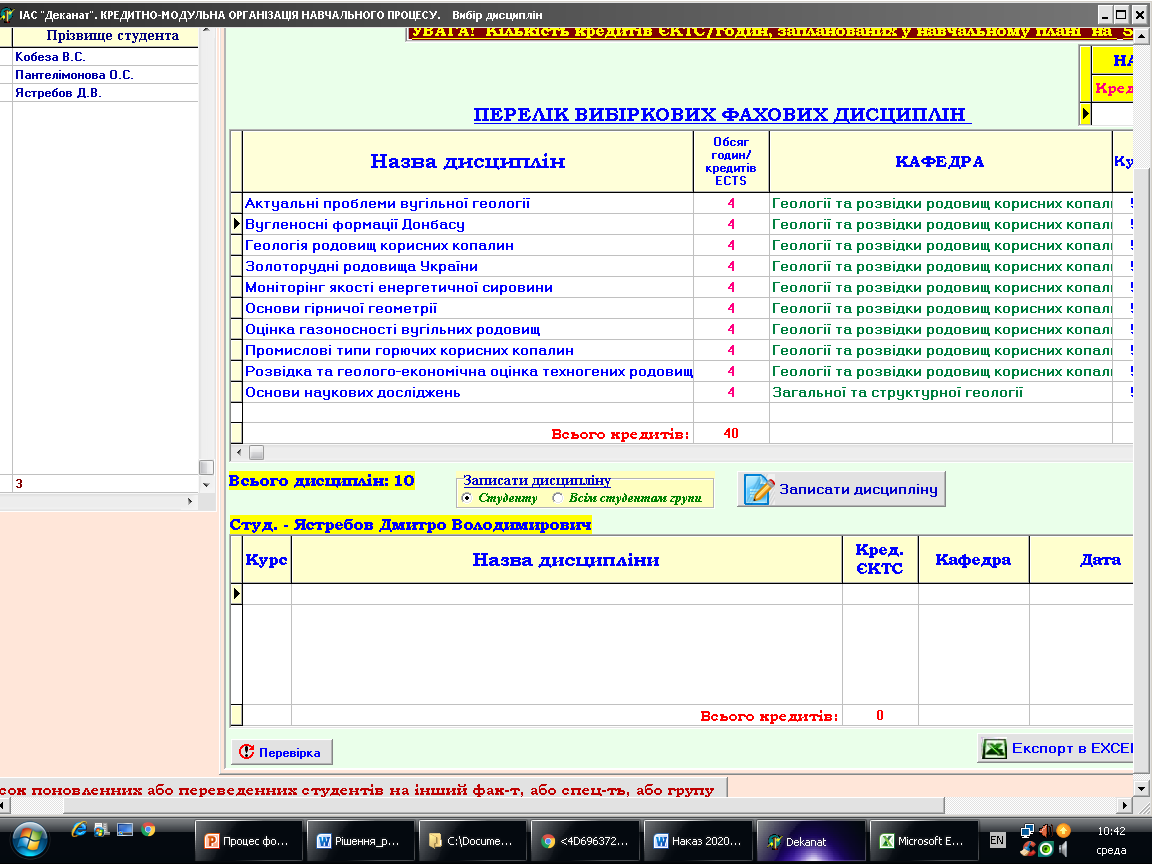 Заяву студента (для подальшого заповнення) можна отримати автоматично, натиснувши на «Експорт в EXCEL»
О-29
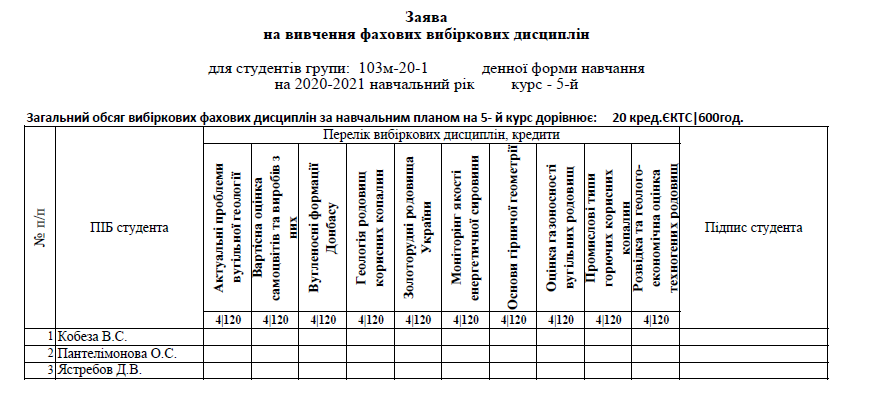 Приклад заяви на вивчення фахових вибіркових дисциплін групою
О-30
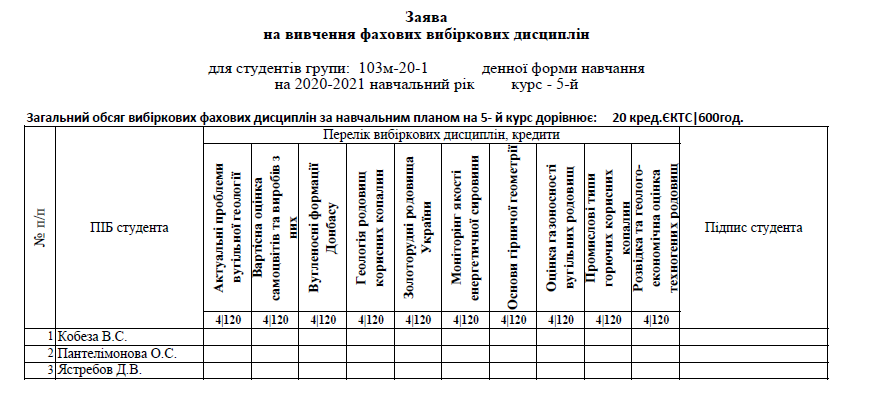 Студент обирає дисципліни із затвердженого переліку для спеціальності
О-31
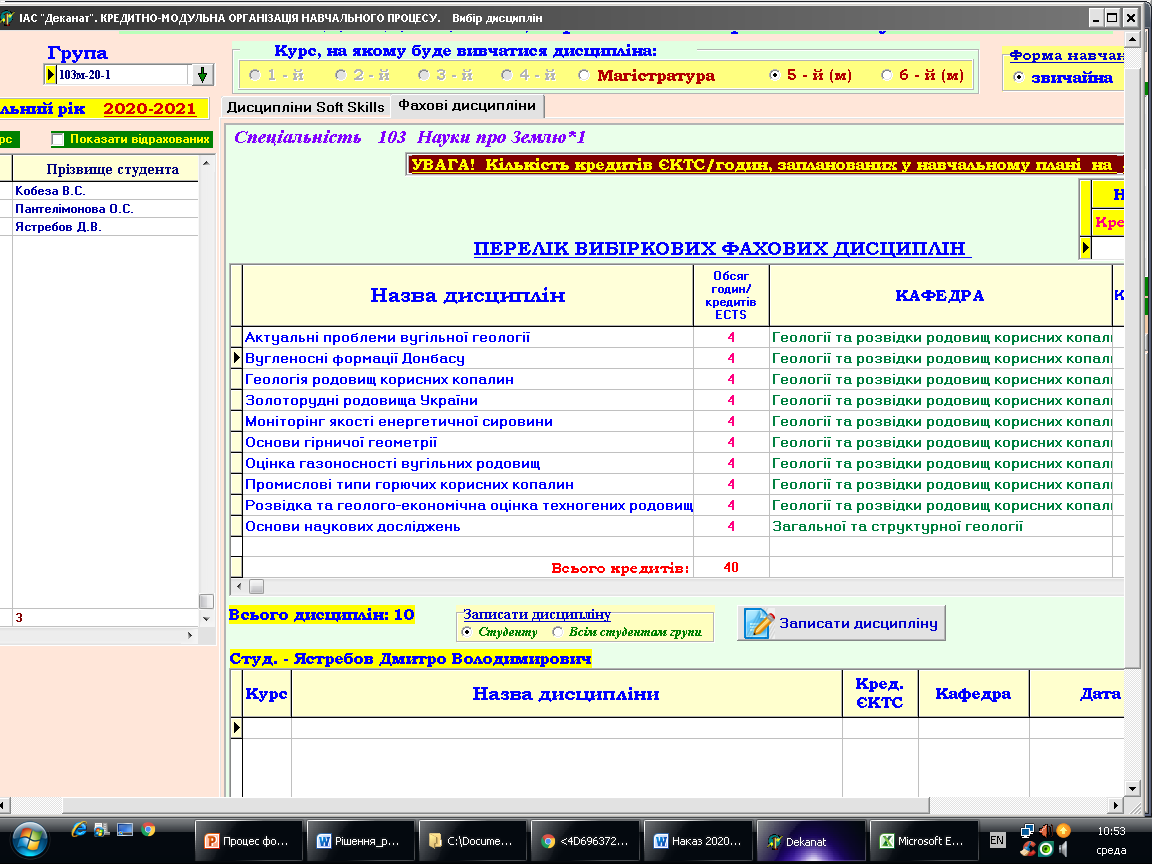 Обираємо дисципліну із переліку вибіркових фахових дисциплін,  натискаємо «Записати дисципліну»
О-32
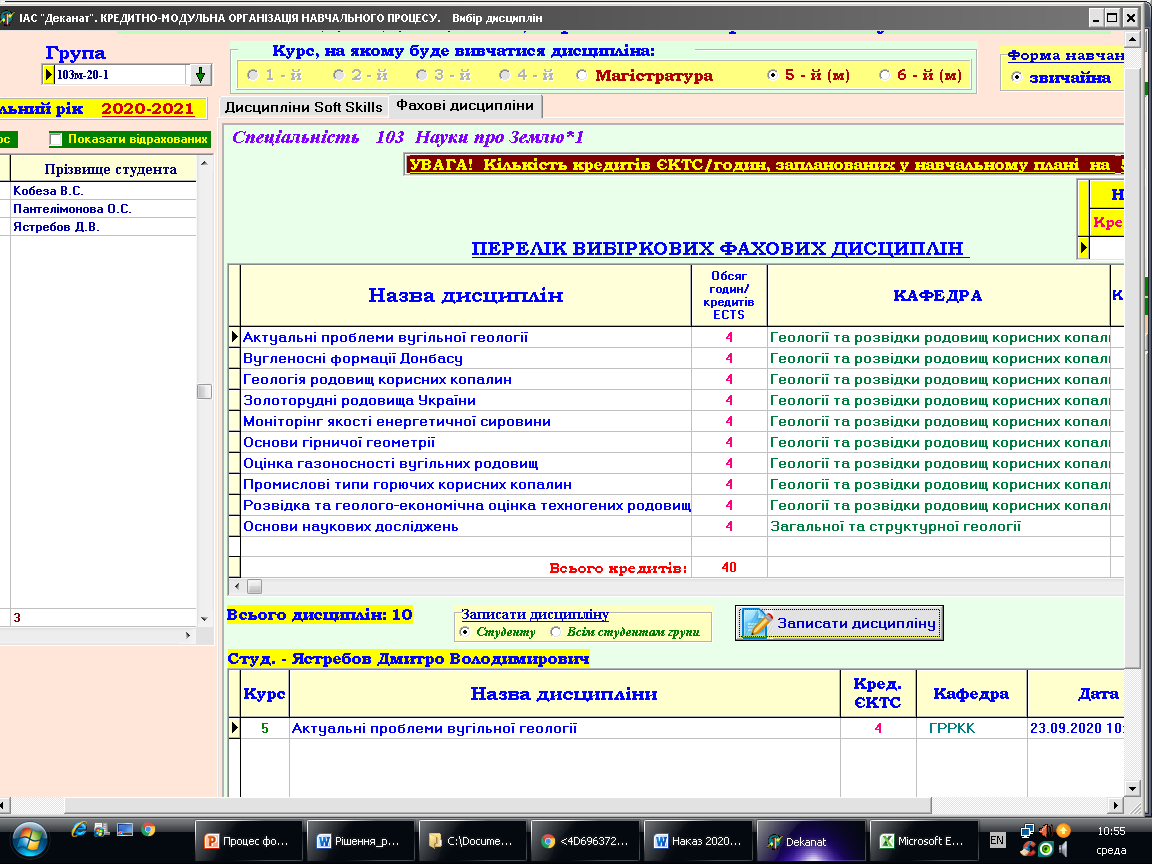 Дисципліна записується студенту, повторюємо операцію до необхідної кількості кредитів ЄКТС
О-33
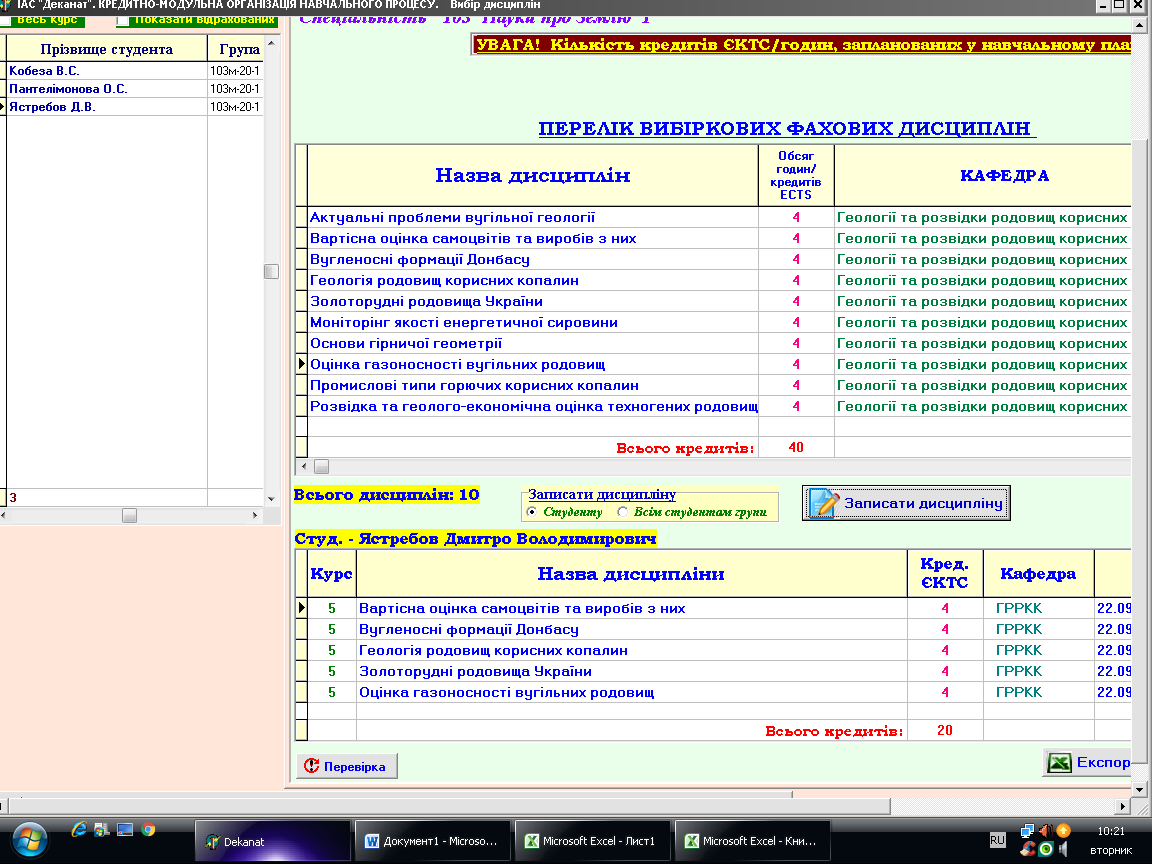 Приклад обрання достатньої кількості  кредитів ЄКТС
О-34
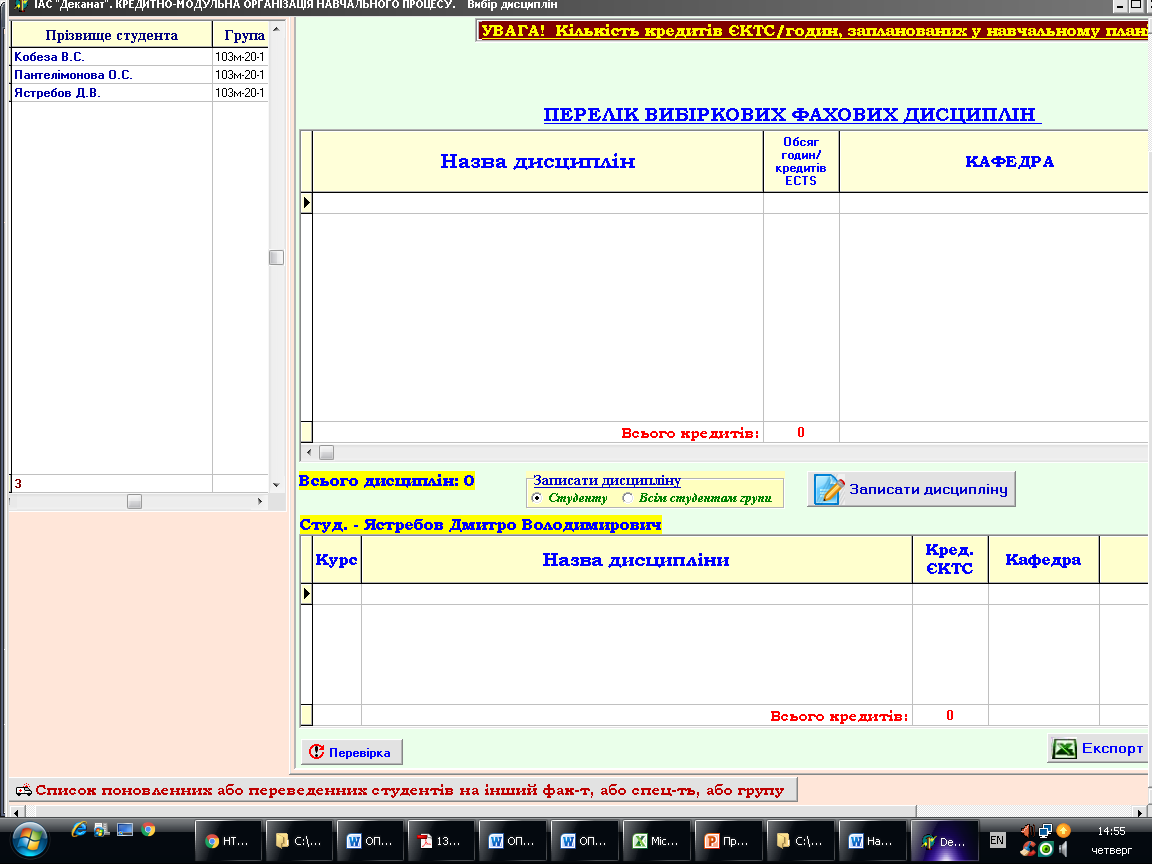 При натисканні на «Перевірка» можна отримати інформацію щодо обрання дисциплін (статистика)
О-35
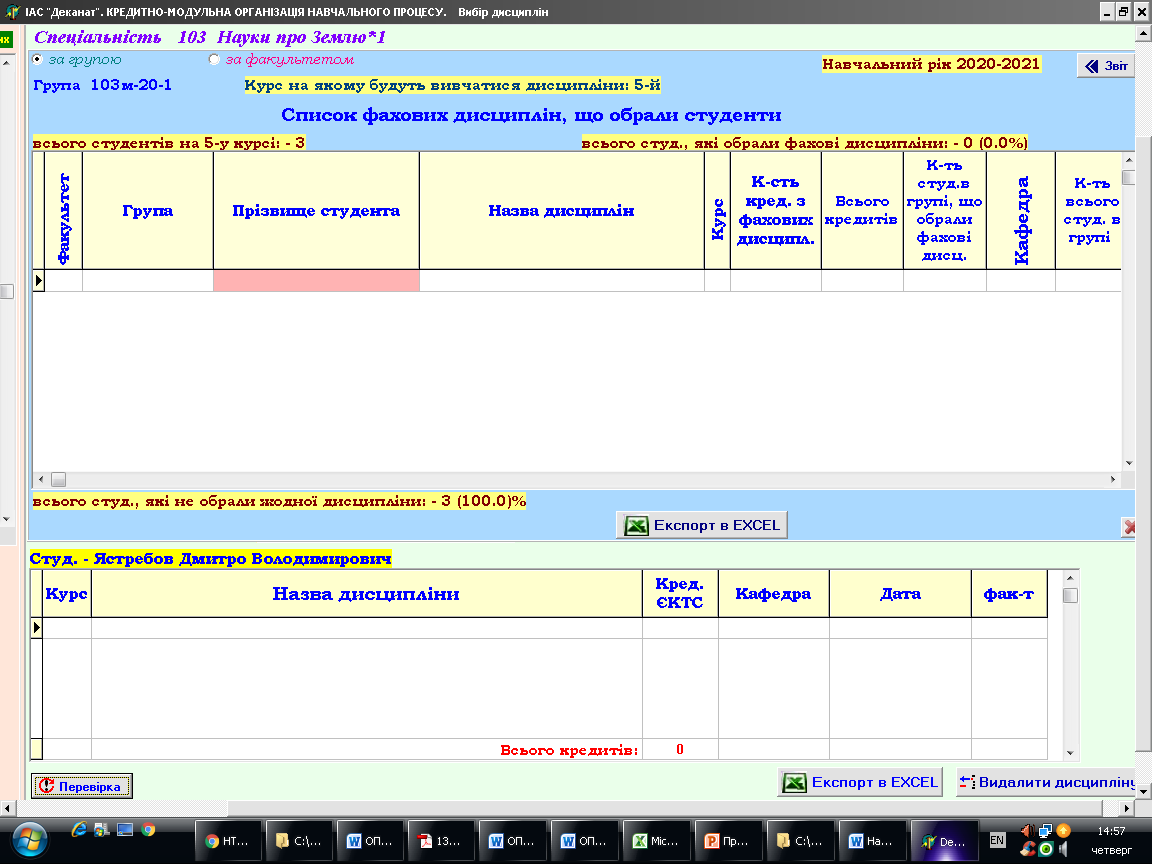 При натисканні на «експорт в EXCEL» можна отримати інформацію для друку
О-36
Хай Вам щастить!

Із запитаннями та побажаннями можна звертатися  
до  Навчально-методичного відділу (кімната 1/88) та   за тел. 3-68.
О-37